QM Implementation Based on CoP, PDCA, and GSBPM
Statistics Iceland
Statistics Iceland
Small statistical office with ca 100 employees
Still it requires a substantial statistical and technical infrastructure

No board – the Director-General is directly responsible to the relevant ministry or minister

Statistics Iceland is the main producer and coordinator of statistics in Iceland
Statistics Iceland
Four divisions
Economic Statistics
Social Statistics
Business Statistics
Resources and Services

Quality manager hired in a full time position 2012
First as part of Resources and Services
Now directly under the Director-General
Quality Policy
Quality Policy of Statistics Iceland
Statistics Iceland is a professionally independent institution which develops, produces and disseminates statistics about society. Statistics Iceland’s policy is to work according to sound methodology and appropriate statistical procedures and with impartiality, objectivity and statistical confidentiality. The statistics are accurate and reliable, coherent and comparable. The statistics are according to users’ needs, released in a timely and punctual manner and presented in a clear and understandable form. In order to realize this, Statistics Iceland‘s professional independence is  specified in law and it is ensured that staff has adequate training and experience to meet current statistical needs. Statistics Iceland is responsible for official statistics in Iceland and needs to ensure that statistics are internally coherent and comparable, processing of data collecting is simplified, business and administrative sources used when possible with a sound methodology to avoid excessive burden on respondents. Statistics Iceland puts emphasis on good service, efficiency and cost effectiveness to meet increasing domestic and international demands. Statistics Iceland takes part in international cooperation and is fully compliant with the demands of the European Statistical System. Statistics Iceland operates within well-designed processes and according to plan. Quality indicators and other important factors regarding the operation and its outputs are well defined and results are checked accordingly. If quality indicators are not met changes will be carried out and improvements made on processes and procedures.The quality system of Statistics Iceland is based on the 15 principles of the European Statistics Code of Practice (CoP) published by the European Statistical System (ESS):1. Professional independence2. Mandate for data collection3. Adequacy of resources4. Commitment to quality5. Statistical confidentiality6. Impartiality and objectivity7. Sound methodology8. Appropriate statistical procedures9. Non-excessive burden on respondents10. Cost effectiveness11. Relevance12. Accuracy and reliability13. Timeliness and punctuality14. Coherence and comparability15. Accessibility and clarity
Quality Policy
Quality Policy of Statistics Iceland
Statistics Iceland is a professionally independent institution which develops, produces and disseminates statistics about society. Statistics Iceland’s policy is to work according to sound methodology and appropriate statistical procedures and with impartiality, objectivity and statistical confidentiality. The statistics are accurate and reliable, coherent and comparable. The statistics are according to users’ needs, released in a timely and punctual manner and presented in a clear and understandable form. In order to realize this, Statistics Iceland‘s professional independence is  specified in law and it is ensured that staff has adequate training and experience to meet current statistical needs. Statistics Iceland is responsible for official statistics in Iceland and needs to ensure that statistics are internally coherent and comparable, processing of data collecting is simplified, business and administrative sources used when possible with a sound methodology to avoid excessive burden on respondents. Statistics Iceland puts emphasis on good service, efficiency and cost effectiveness to meet increasing domestic and international demands. Statistics Iceland takes part in international cooperation and is fully compliant with the demands of the European Statistical System. Statistics Iceland operates within well-designed processes and according to plan. Quality indicators and other important factors regarding the operation and its outputs are well defined and results are checked accordingly. If quality indicators are not met changes will be carried out and improvements made on processes and procedures.The quality system of Statistics Iceland is based on the 15 principles of the European Statistics Code of Practice (CoP) published by the European Statistical System (ESS):1. Professional independence2. Mandate for data collection3. Adequacy of resources4. Commitment to quality5. Statistical confidentiality6. Impartiality and objectivity7. Sound methodology8. Appropriate statistical procedures9. Non-excessive burden on respondents10. Cost effectiveness11. Relevance12. Accuracy and reliability13. Timeliness and punctuality14. Coherence and comparability15. Accessibility and clarity
CoP
Plan – Do – Check – Act (PDCA)
CoP
Improvement System
Quality Audits
(ESS per review)
Internal Audits
User Surveys
Process Model and Performance Indicators
Program Management
Visual Management System
User Groups
Improvement Ideas from Employees
Methods for Problem Solving and Improvement
Process for Suggestions and Complaints
Process Model
Do research and forecasts
Create and disseminate statistics
Design products and services
Current condition

High Level Process Map
Ensure secure supervision of finance
Maintain housing 
and control access
Maintain good human resources
Ensure data security and provide suitable computer systems
Three core processes, produce products and services for customers
Four enabling processes,  service the core processes (and each other)
Get the right things done
One management process called Get the right things done
High Level Process Map  - the  highest level of the Process Model -
Do research and forecasts
Create and disseminate statistics
Design products and services
Ensure secure supervision of finance
Maintain housing 
and control access
Maintain good human resources
Ensure data security and provide suitable computer systems
Get the right things done
Process Model
Drill-down structure from each of the business processes on the High Level Process Map

Four levels

High Level Process Map (Level 0)

Business Processes (Level 1)

Standard Operating Procedures (Level 2)

Work Descriptions, Forms, Checklists, etc. (Level 3)
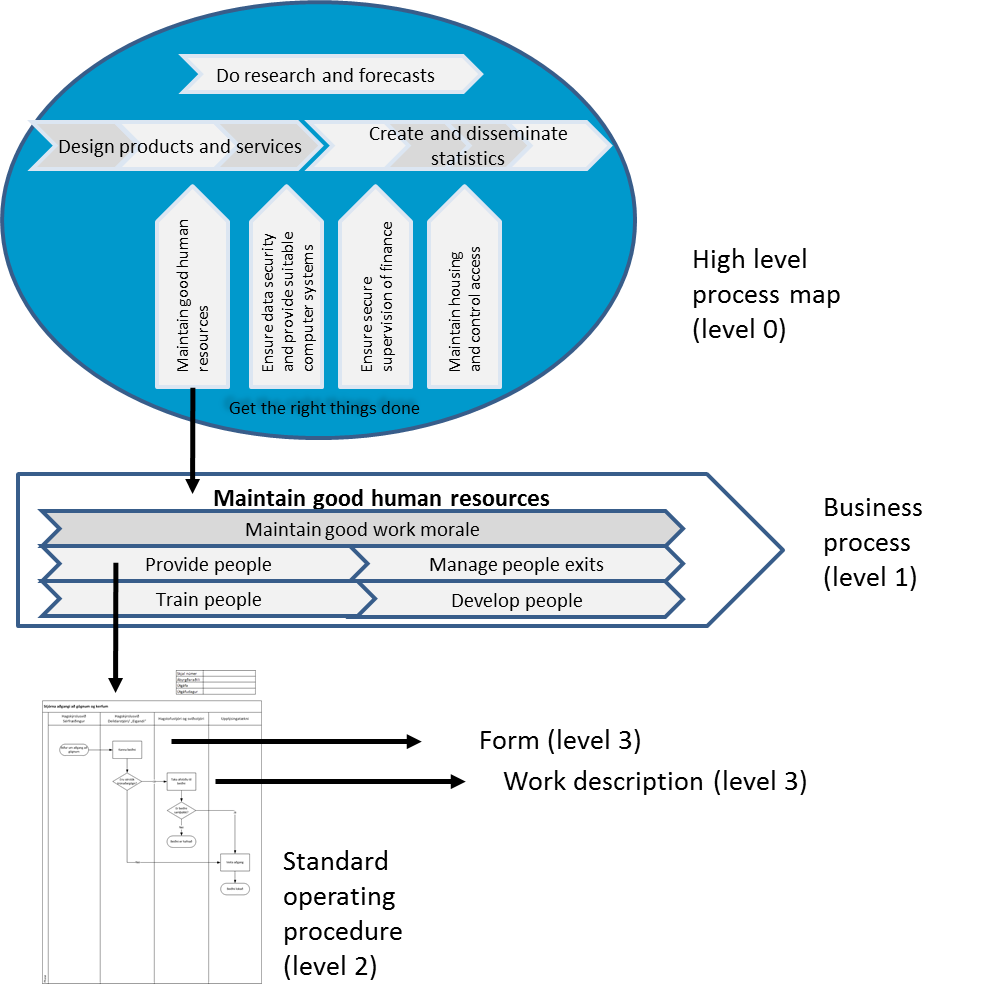 Process Model
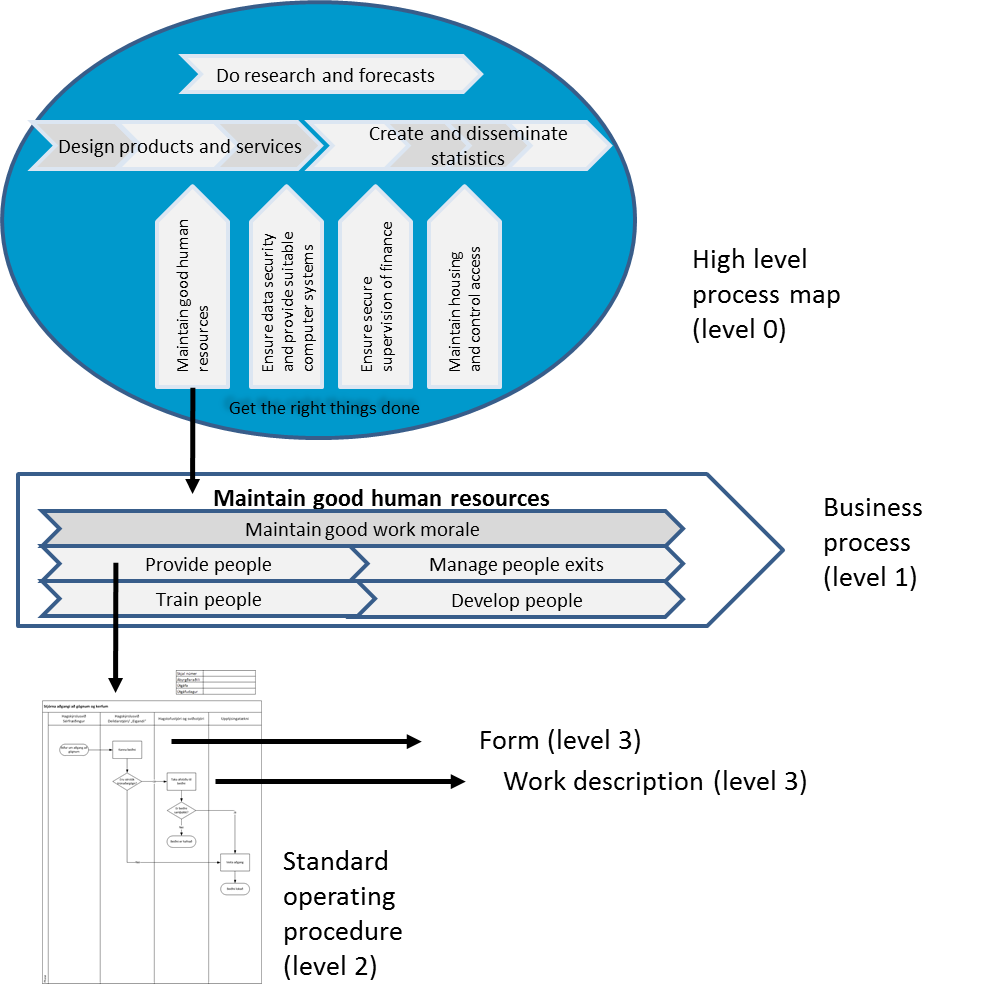 Operating procedures answer essentially two questions:
What is done?
Who does it?
Work descriptions answer the question:
How is it done?
Statistical Business Process
Many different products with different processes
We started to map the statistical business processes just like all the other business processes, that is to say, on a blank piece of paper
The same processes for different products were not comparable to each other
We decided to start mapping the statistical business process using the GSBPM as a reference frame
GSBPM
To make the GSBPM usable for us
Translate to Icelandic
Around 20 meetings
All managers (heads of units) + one third of experts
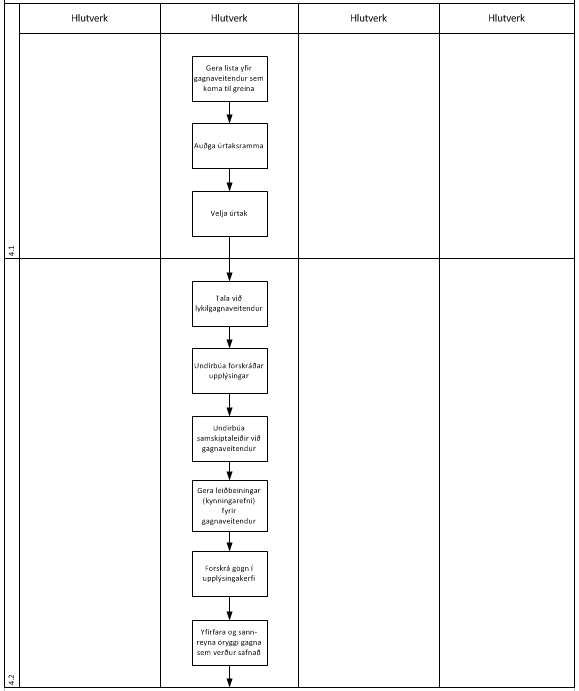 Template based on the GSBPM for process mapping of the data collection process
The process map is used as part of the operating procedures
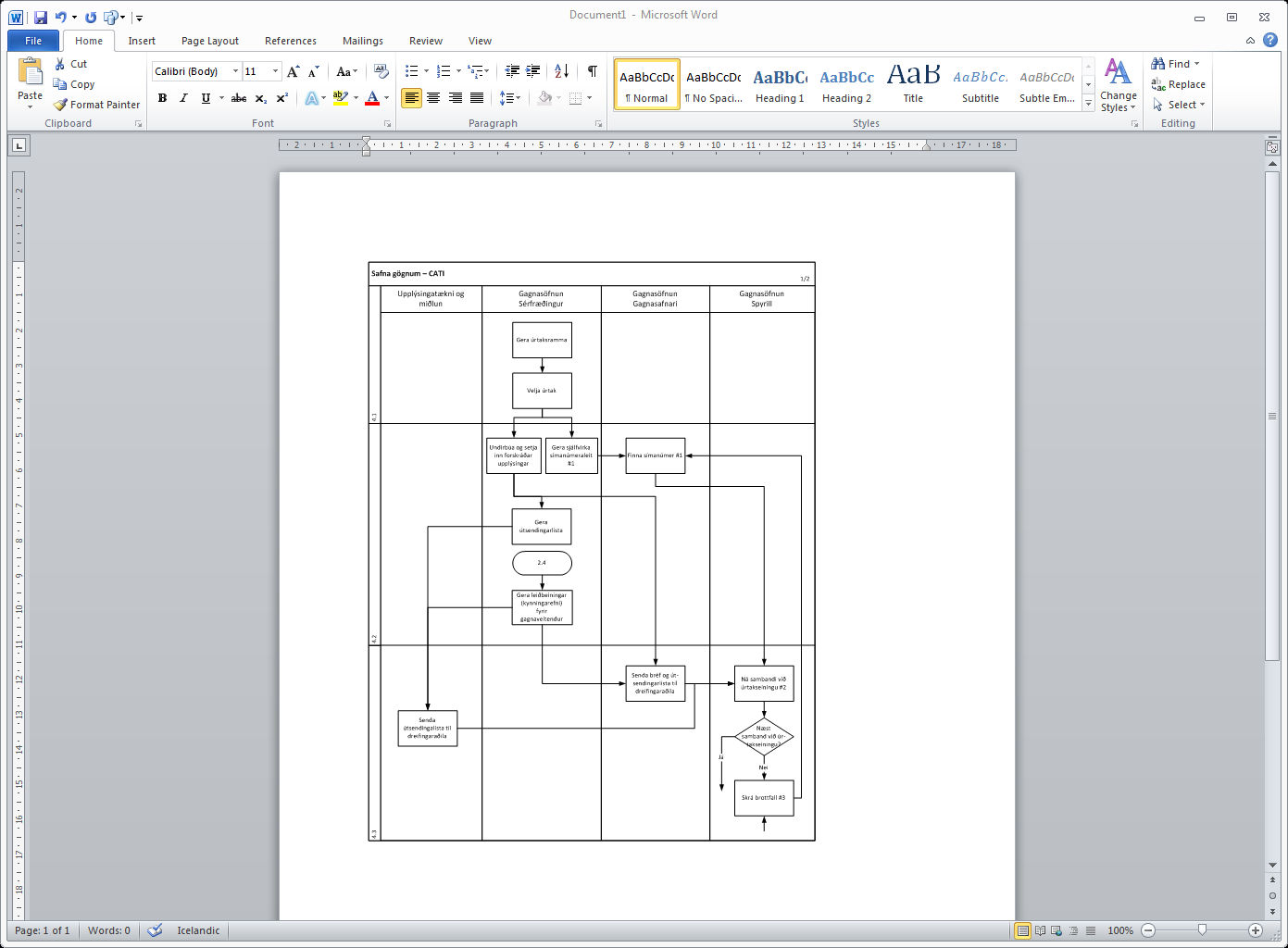 An operating procedure for the CATI process drawn up from the previous template
Pros and Cons
Pros
Much quicker to map the processes
Much better to compare same processes for different products
Easier to communicate with colleagues in other countries on process matters
Cons
Some complications in the processes can easily be lost
Thank you for listening
Appendix 1: The Management Process
Get the Right Things Done
Create vision and strategy
Improve
Organize
Review and evaluate
Make plans
Appendix 2: The GSBPM 5.0
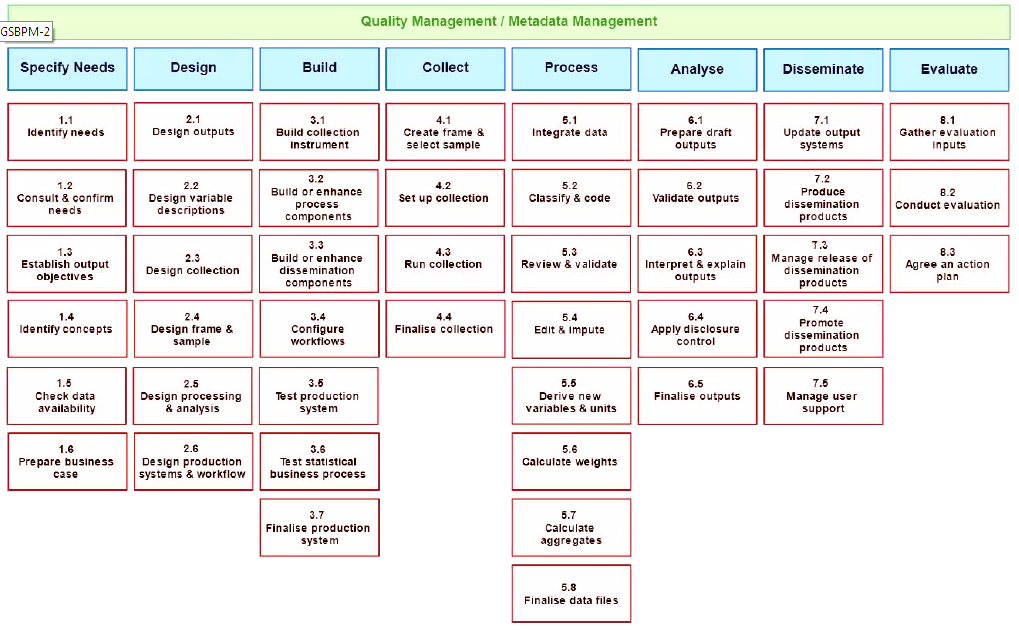 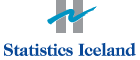